Learning intention: To solve division problems.
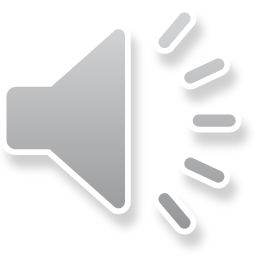 Share the cookies equally between the children. How many will they each get?
Serena
Bobby
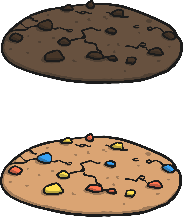 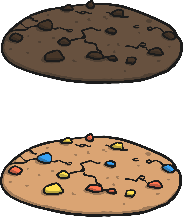 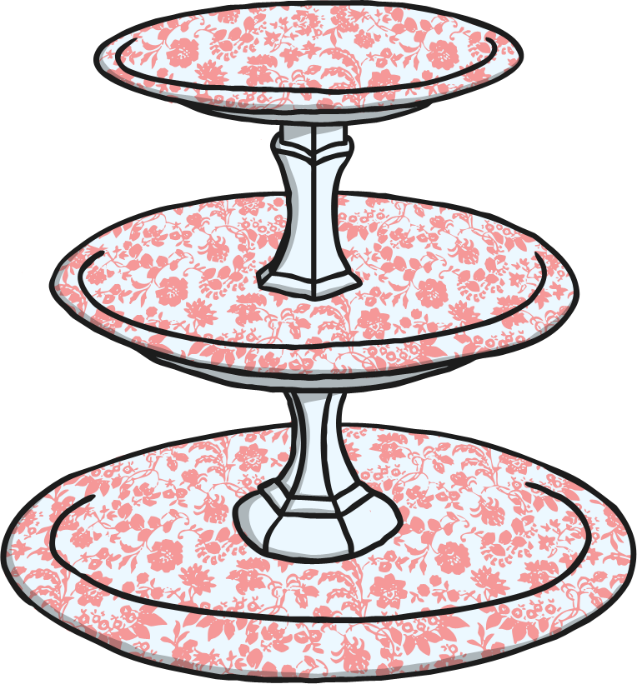 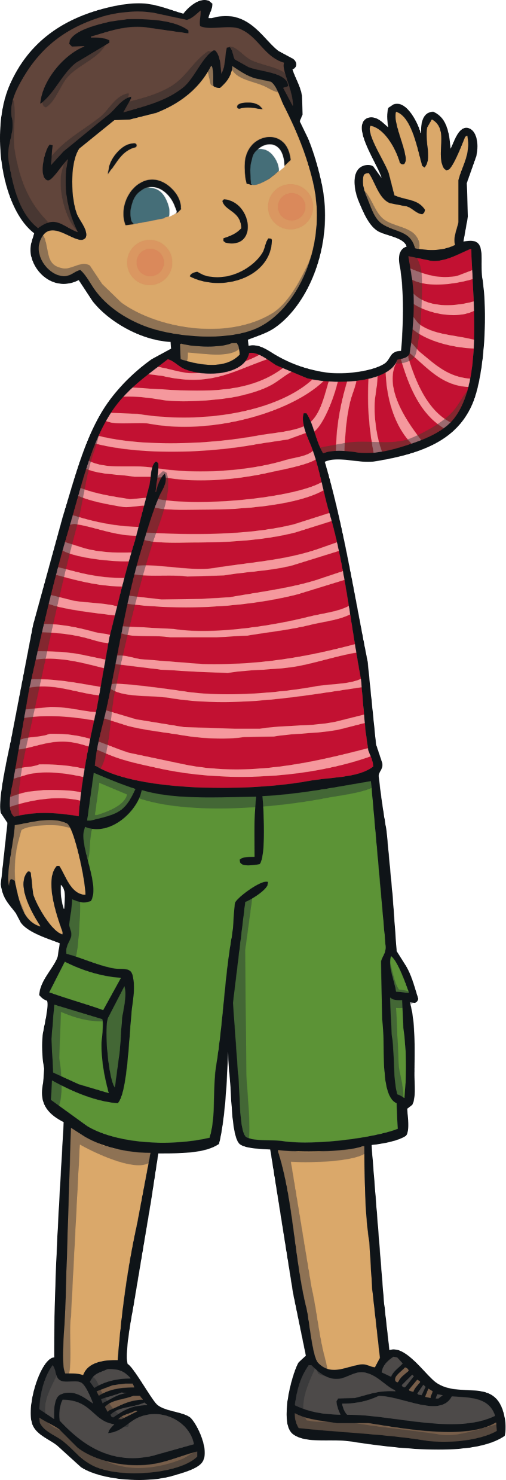 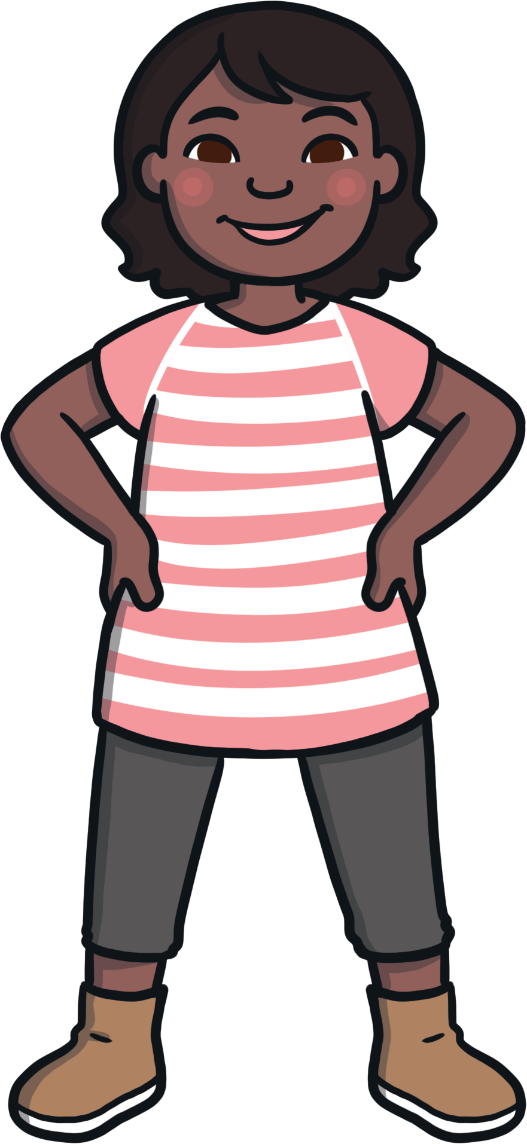 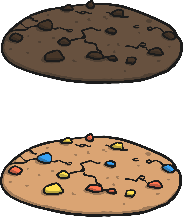 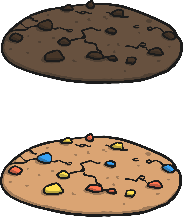 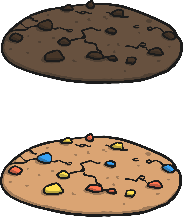 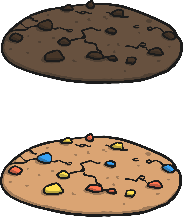 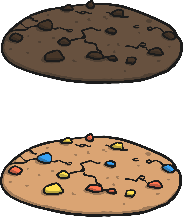 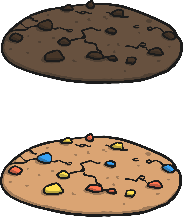 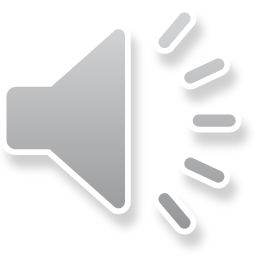 Share the slices of pizza equally between the plates.
How many pieces will be on each plate?
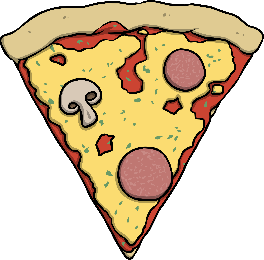 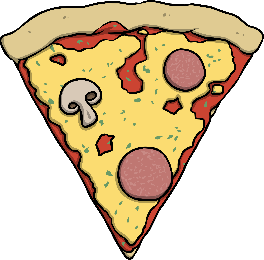 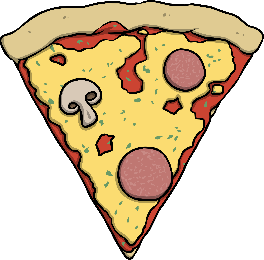 Plate 1
Plate 2
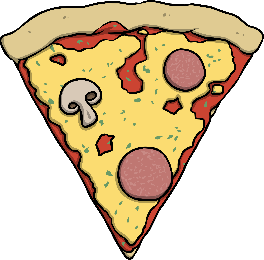 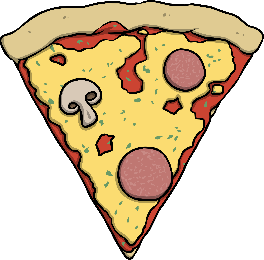 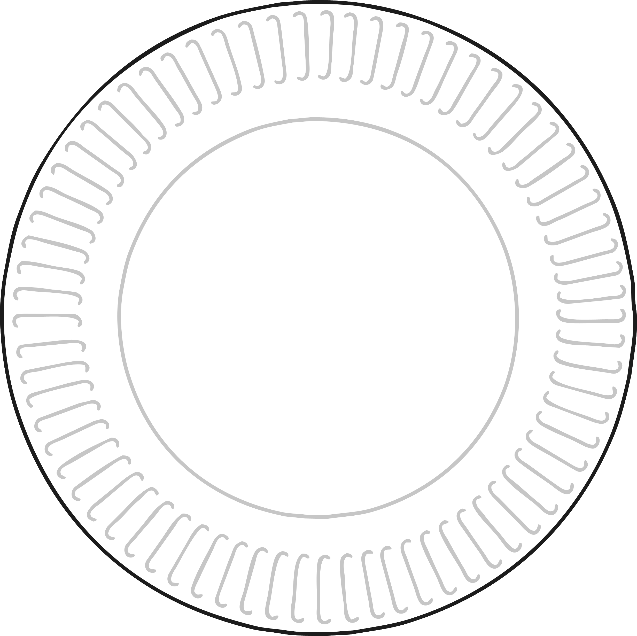 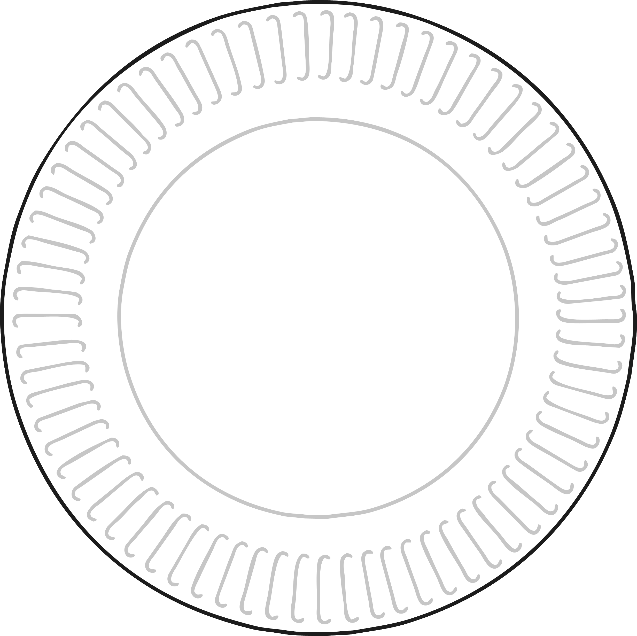 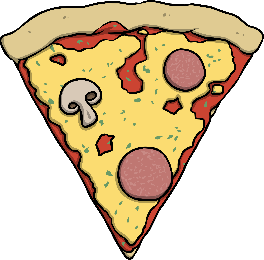 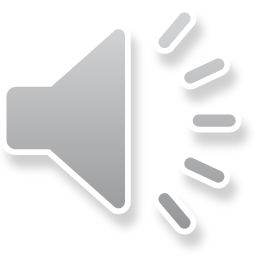 Share the fish equally between the tanks. How many fish in each tank?
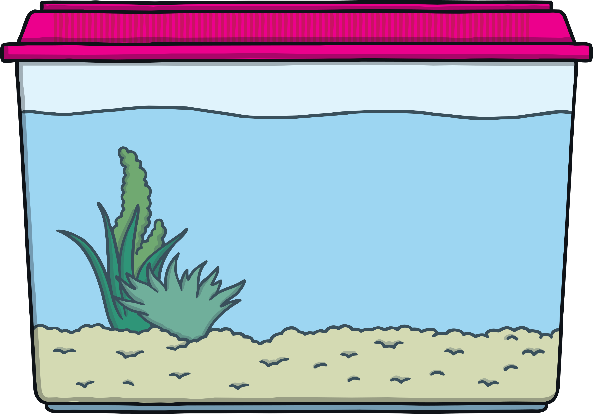 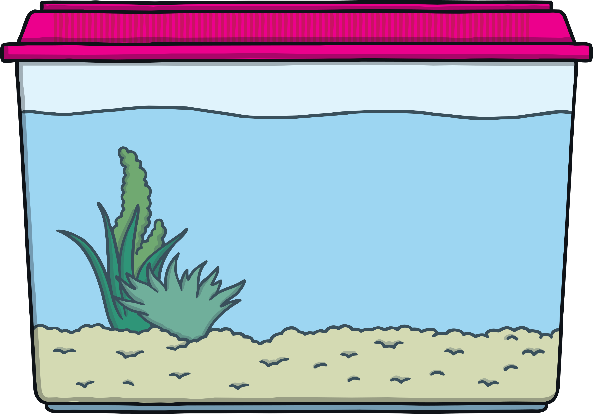 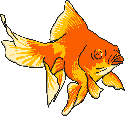 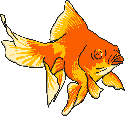 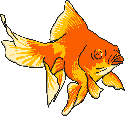 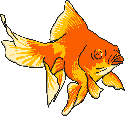 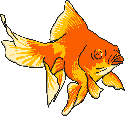 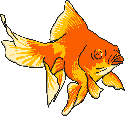 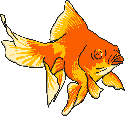 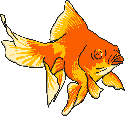 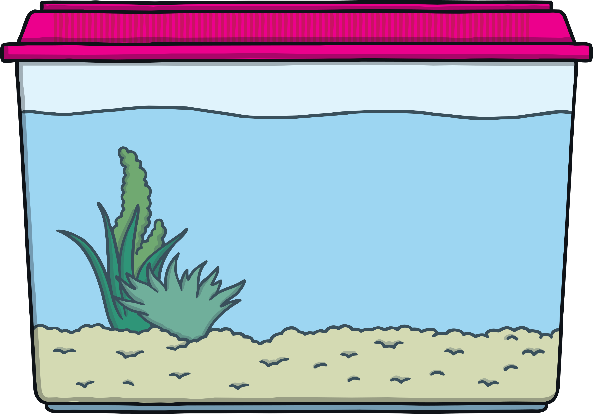 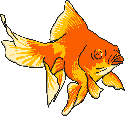 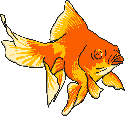 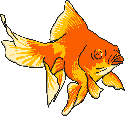 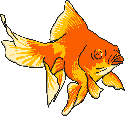 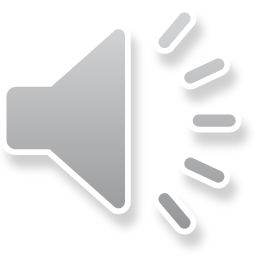 Share the strawberries equally between Anne and Sanjeev. How many will they each get?
Anne
Sanjeev
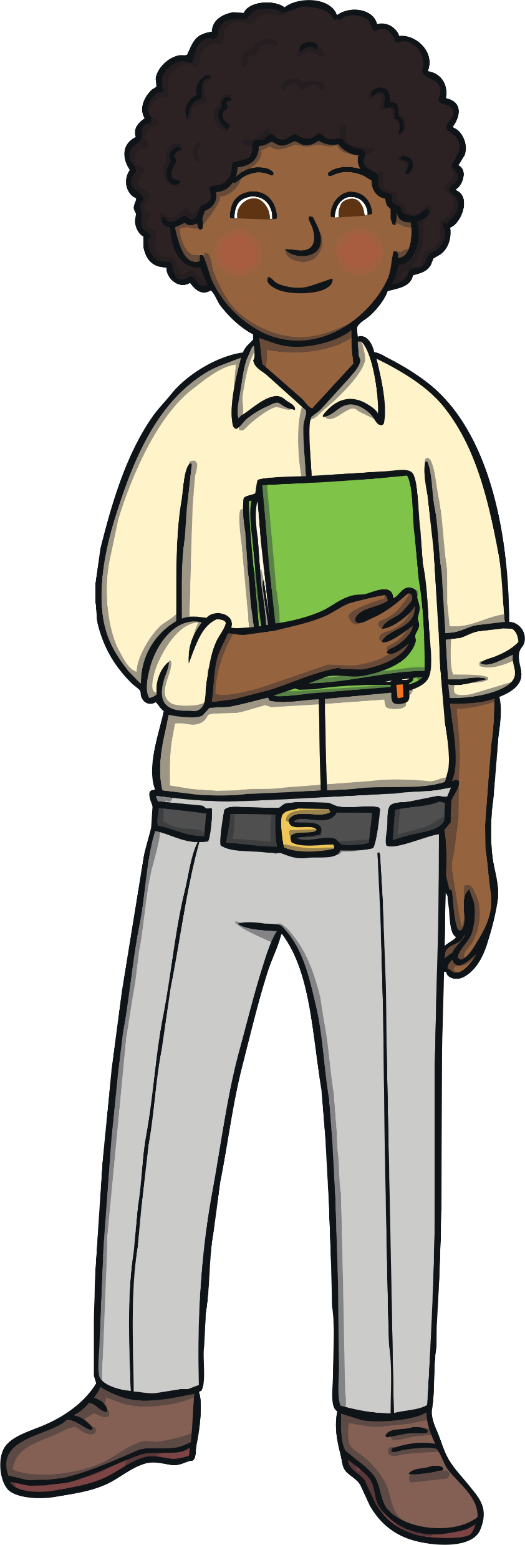 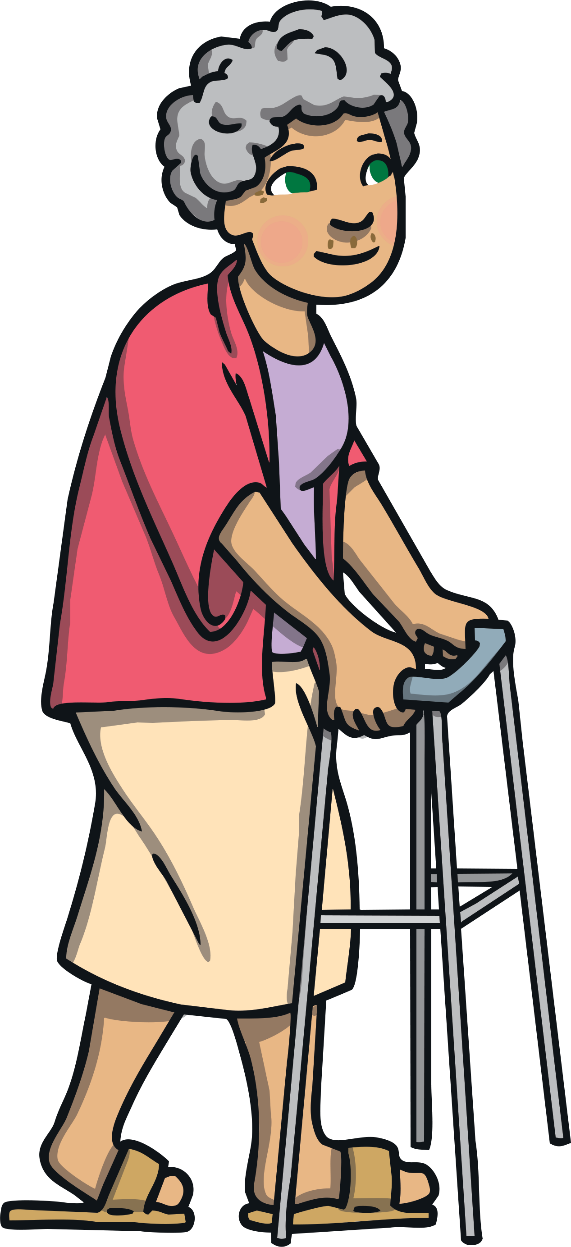 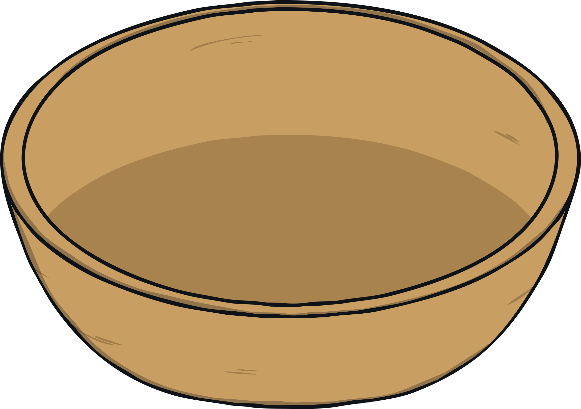 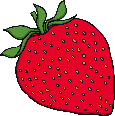 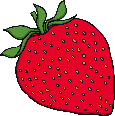 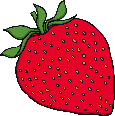 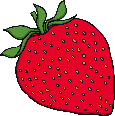 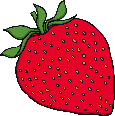 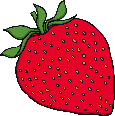 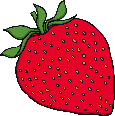 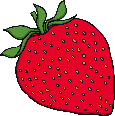 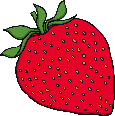 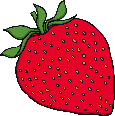 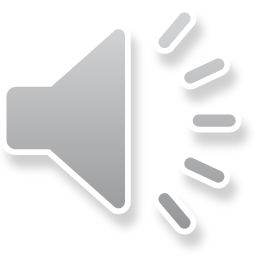 Share the worms between the birds. How many worms does each bird get?
Bird 1
Bird 2
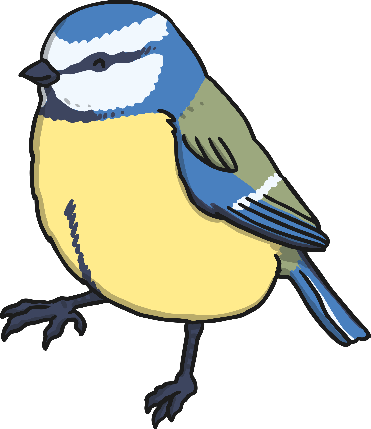 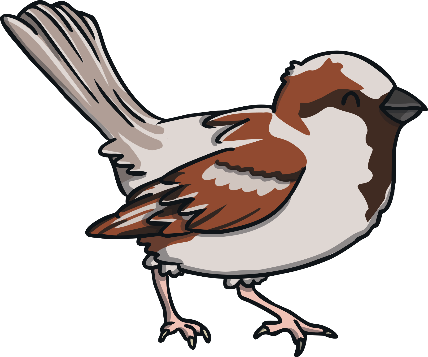 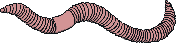 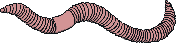 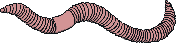 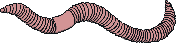 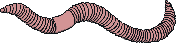 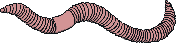 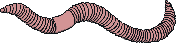 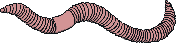 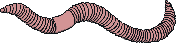 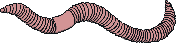 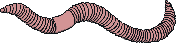 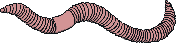 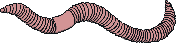 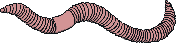 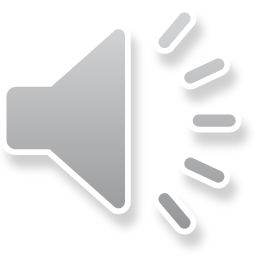